房子卡通手绘模板
xiazaii
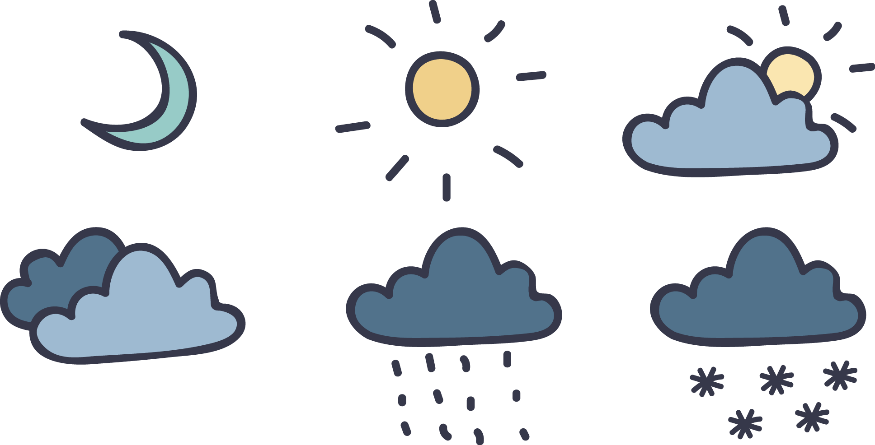 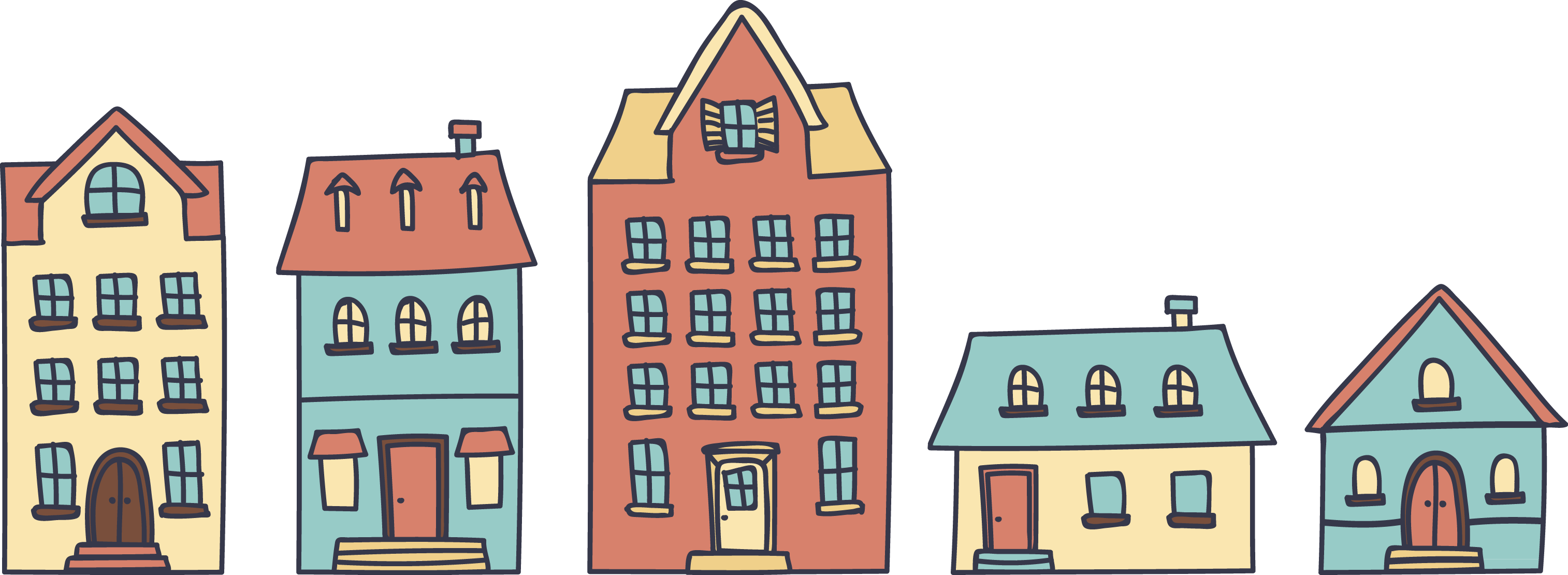 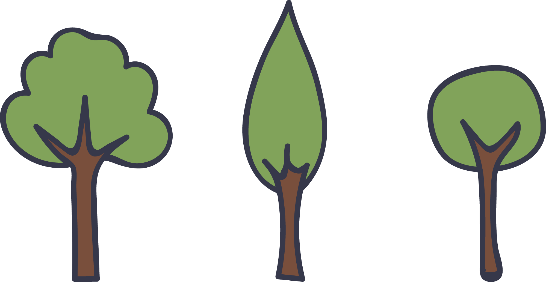 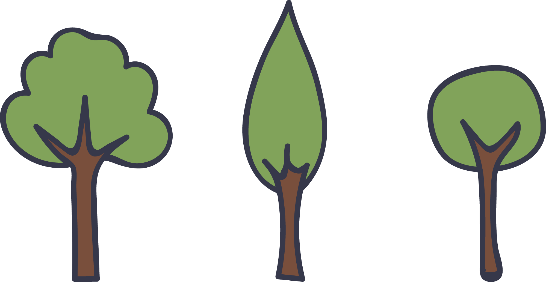 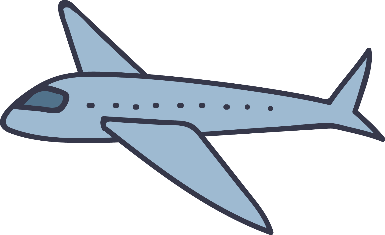 目录
1.请在此输入小标题
3.请在此输入小标题
2.请在此输入小标题
4.请在此输入小标题
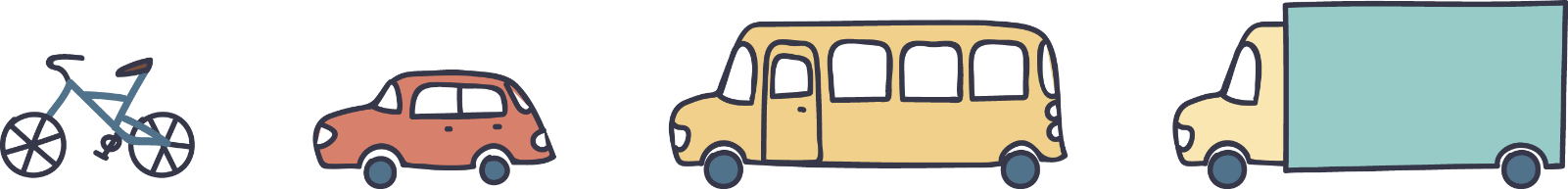 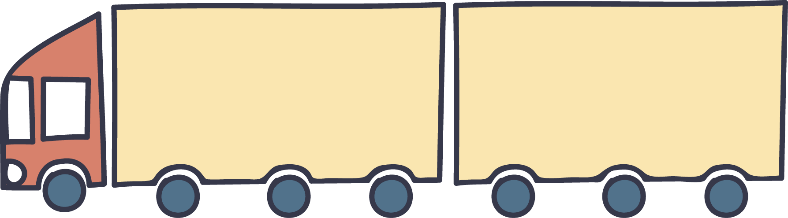 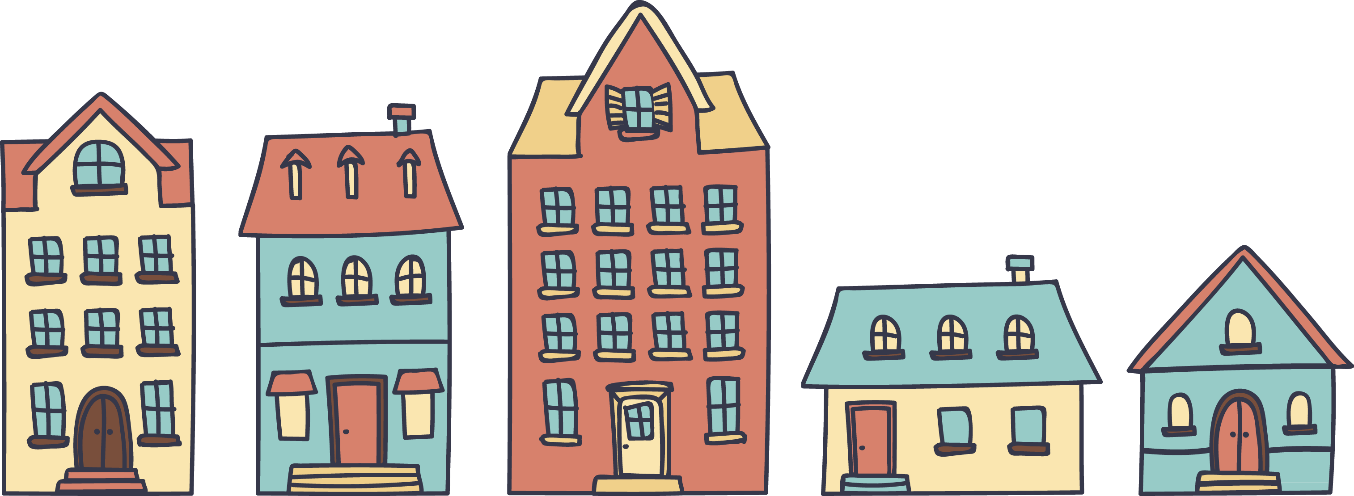 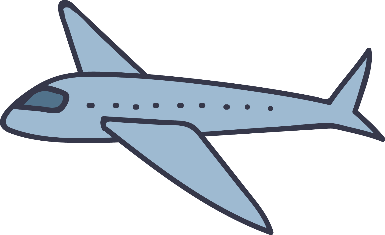 1、添加本章标题
A designer can use default text to simulate what text would look like. If it is not real text.
在此添加本页标题
Plan A
Plan B
A designer can use default text to simulate what text would look like. If it is not real text.
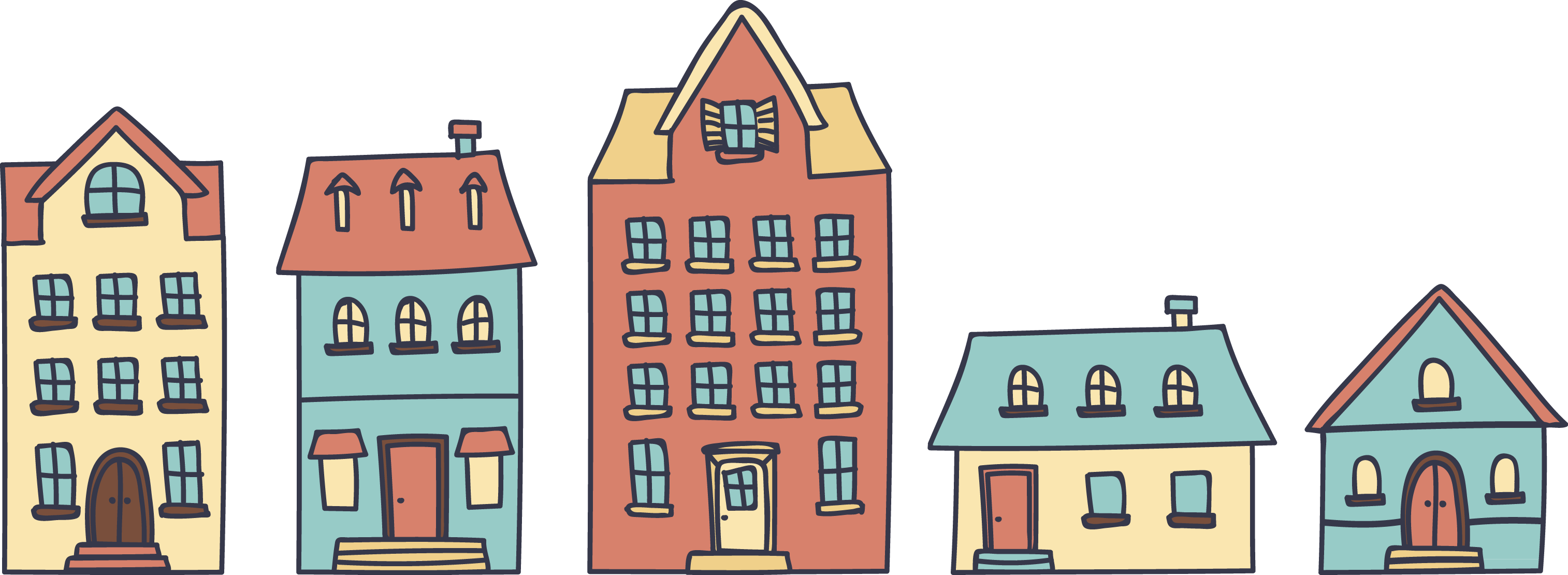 A designer can use default text to simulate what text would look like. If it is not real text.
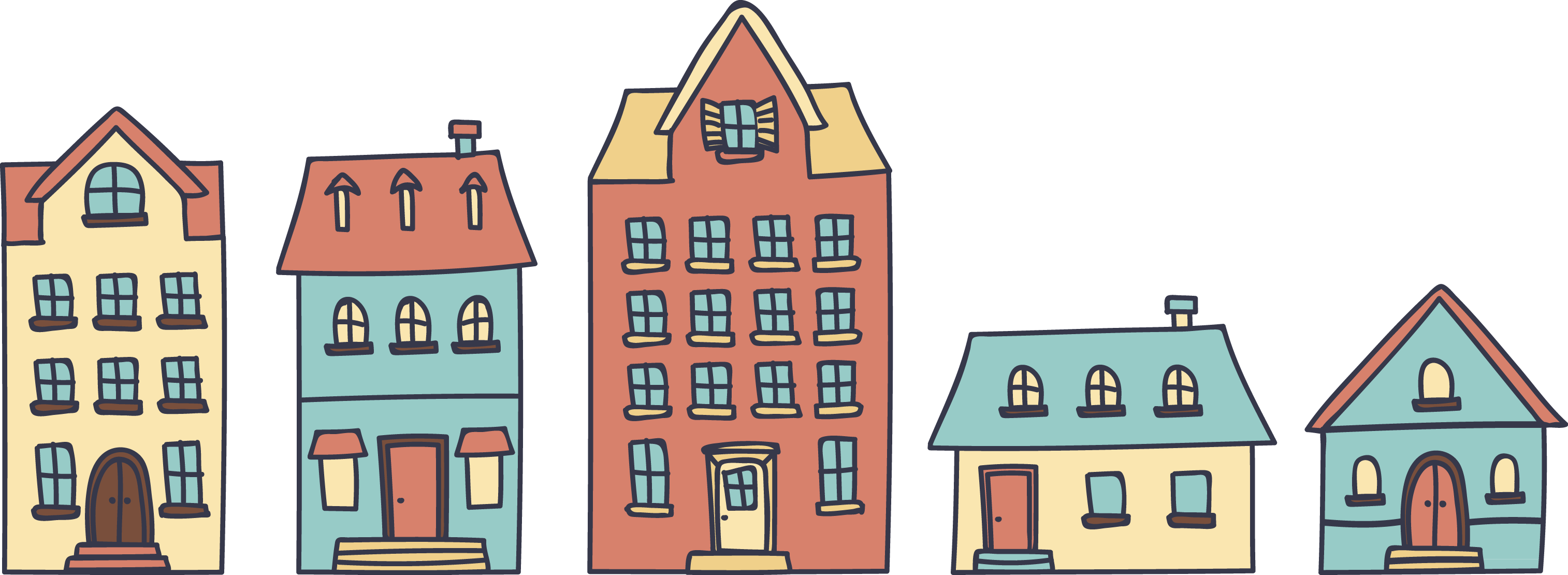 A designer can use default text to simulate what text would look like. If it is not real text.
A designer can use default text to simulate what text would look like. If it is not real text.
在此添加本页标题
2016
爆发
—— A designer can use default text to simulate what text would look like.
2015
积淀
—— A designer can use default text to simulate what text would look like.
2014
定位
—— A designer can use default text to simulate what text would look like.
2013
起步
—— A designer can use default text to simulate what text would look like.
2012
探索
—— A designer can use default text to simulate what text would look like.
在此添加本页标题
标题
标题
标题
标题
A designer can use default text to simulate what text would look like. If it is not real text.
A designer can use default text to simulate what text would look like. If it is not real text.
A designer can use default text to simulate what text would look like. If it is not real text.
A designer can use default text to simulate what text would look like. If it is not real text.
在此添加本页标题
小标题
第一名
A designer can use default text to simulate what text would look like. If it is not real text.
第二名
第三名
小标题
A designer can use default text to simulate what text would look like. If it is not real text.
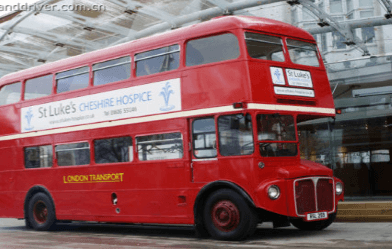 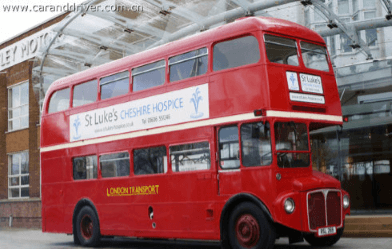 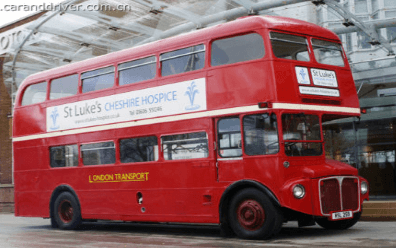 在此添加本页标题
01
02
03
ADD UP YOUR TEXT HERE
ADD UP YOUR TEXT HERE
ADD UP YOUR TEXT HERE
ADD UP YOUR TEXT HERE
ADD UP YOUR TEXT HERE
ADD UP YOUR TEXT HERE
ADD UP YOUR TEXT HERE
ADD UP YOUR TEXT HERE
ADD UP YOUR TEXT HERE
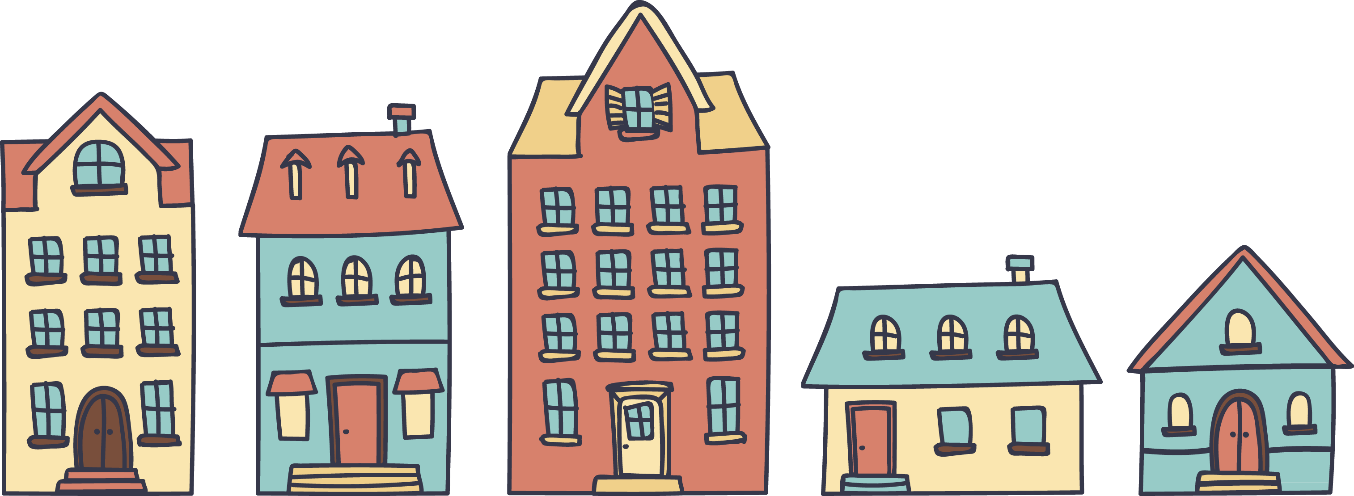 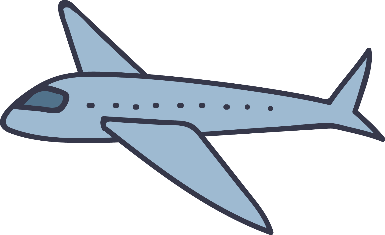 2、添加本章标题
A designer can use default text to simulate what text would look like. If it is not real text.
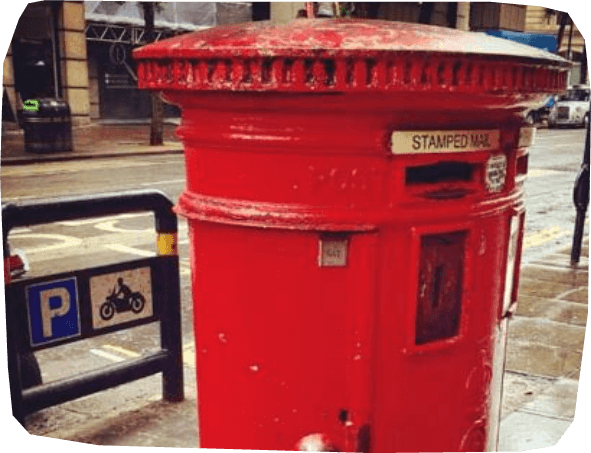 在此添加本页标题
小标题
A designer can use default text to simulate what text would look like. If it is not real text. A designer can use default text to simulate what text would look like.
小标题
A designer can use default text to simulate what text would look like. If it is not real text. A designer can use default text to simulate what text would look like.
在此添加本页标题
ADD TITLE HERE
22%
A designer can use default text to simulate what text would look like.
ADD TITLE HERE
11%
A designer can use default text to simulate what text would look like.
46%
ADD TITLE HERE
A designer can use default text to simulate what text would look like.
ADD TITLE HERE
38%
A designer can use default text to simulate what text would look like.
在此添加本页标题
“
请在此处添加一个关键句
”
在此添加本页标题
MAX
在此添加本页标题
40%
ADD TITLE HERE
A designer can use default text to simulate
60%
ADD TITLE HERE
A designer can use default text to simulate
70%
ADD TITLE HERE
A designer can use default text to simulate
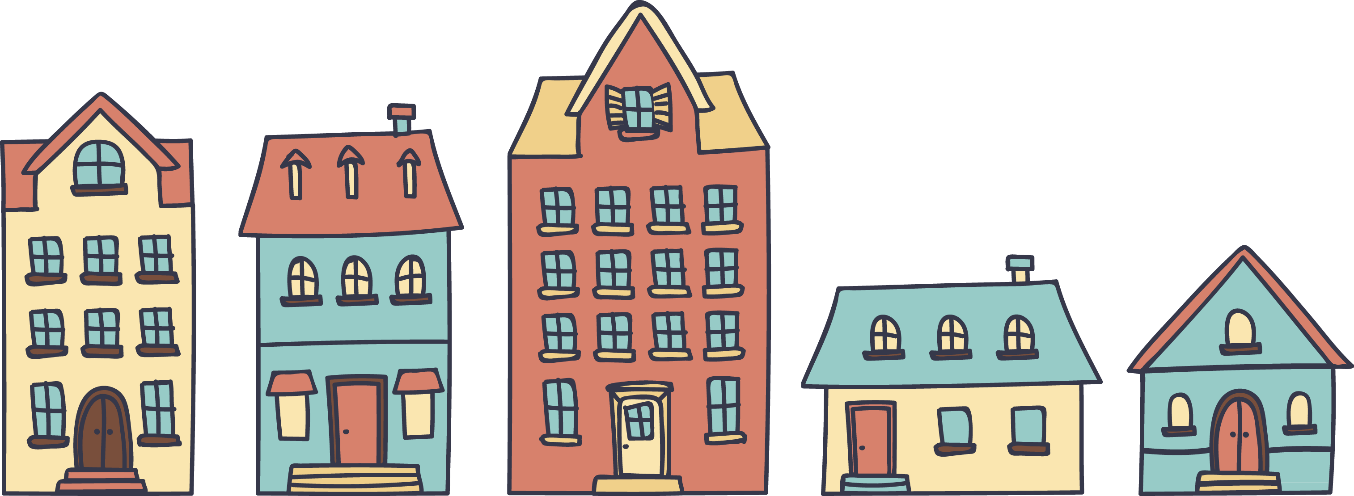 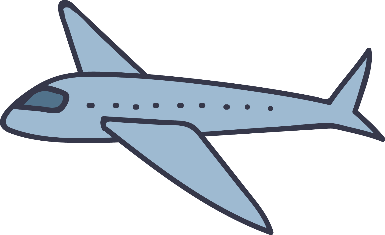 3、添加本章标题
A designer can use default text to simulate what text would look like. If it is not real text.
在此添加本页标题
01
请在这里输入文字请在这里输入文字
一季度
02
请在这里输入文字请在这里输入文字
二季度
03
请在这里输入文字请在这里输入文字
三季度
04
请在这里输入文字请在这里输入文字
四季度
在此添加本页标题
标题1
标题1
标题1
标题1
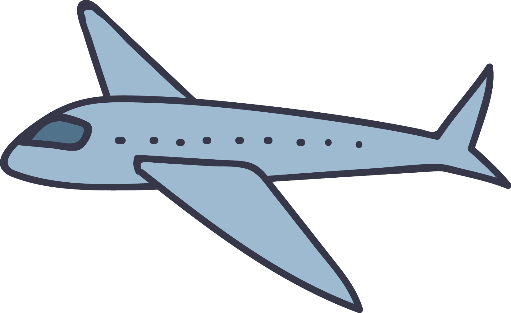 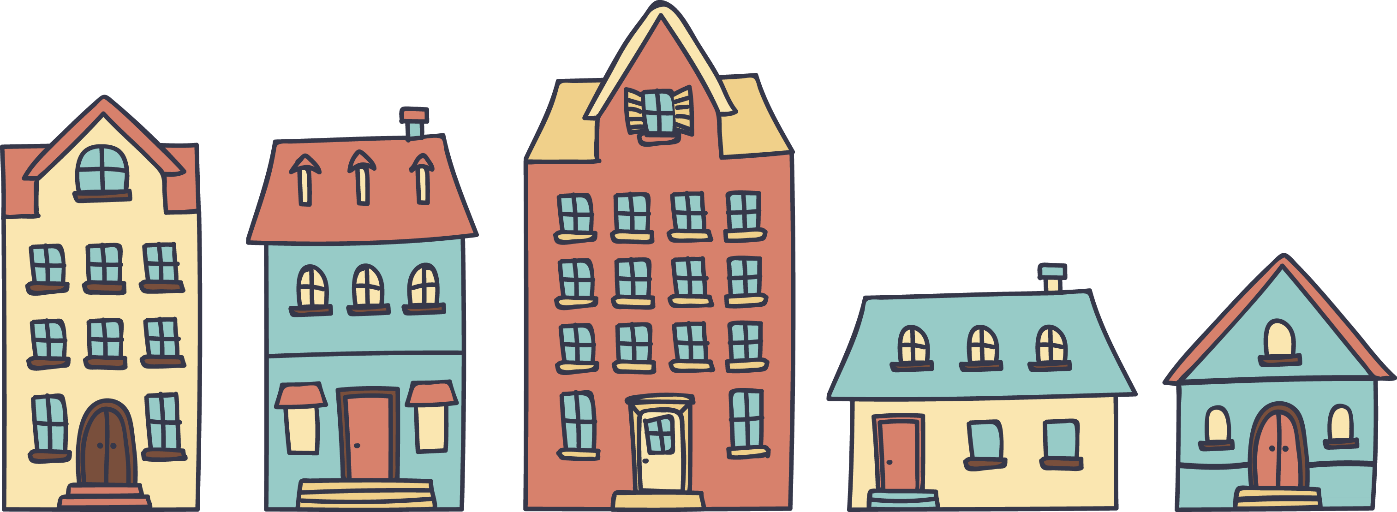 在此添加您的标题
A designer can use default text to simulate what text would look like. If it is not real text.
标题1
标题1
标题1
标题1
在此添加本页标题
Mobile Apps
A designer can use default text to simulate what text would look like.
Web Design
A designer can use default text to simulate what text would look like.
Data Analyses
A designer can use default text to simulate what text would look like.
Go Globally
A designer can use default text to simulate what text would look like.
Management
A designer can use default text to simulate what text would look like.
Dedicated Support
A designer can use default text to simulate what text would look like.
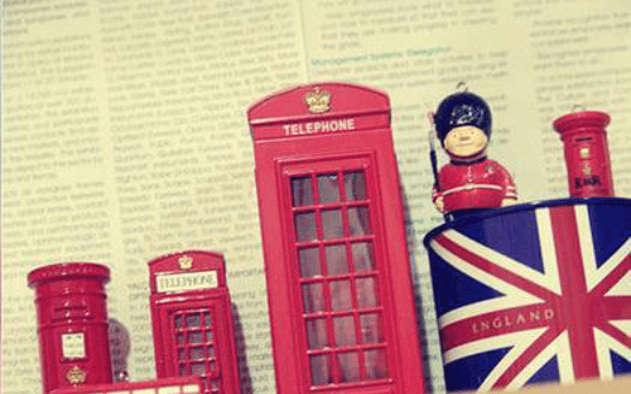 在此添加本页标题
A designer can use default text to simulate what text would look like. If it is not real text. If it is not real text.
A designer can use default text to simulate what text would look like. If it is not real text. If it is not real text.
在此添加本页标题
本章小结
4.5
类别
A designer can use default text to simulate what text would look like.
4.5
类别
A designer can use default text to simulate what text would look like.
类别
4.5
A designer can use default text to simulate what text would look like.
类别
4.5
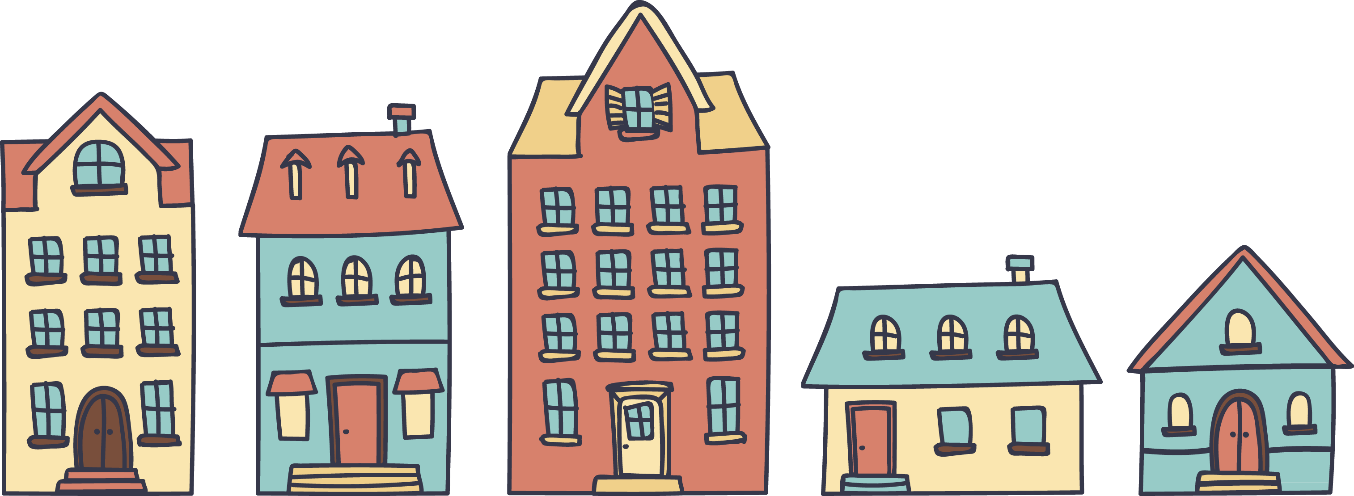 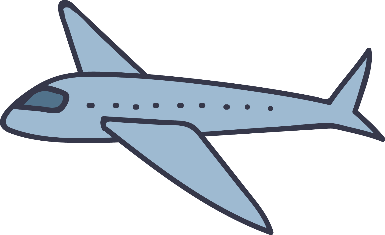 4、添加本章标题
A designer can use default text to simulate what text would look like. If it is not real text.
在此添加本页标题
TAIWAN
A designer can use default text to simulate what text would look like.
HEILONGJIANG
A designer can use default text to simulate what text would look like.
SHANDONG
A designer can use default text to simulate what text would look like.
在此添加本页标题
关键字1
关键字3
关键字2
关键字4
在此添加本页标题
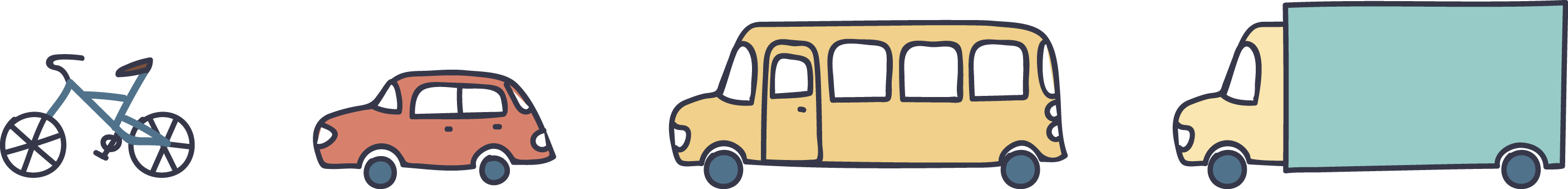 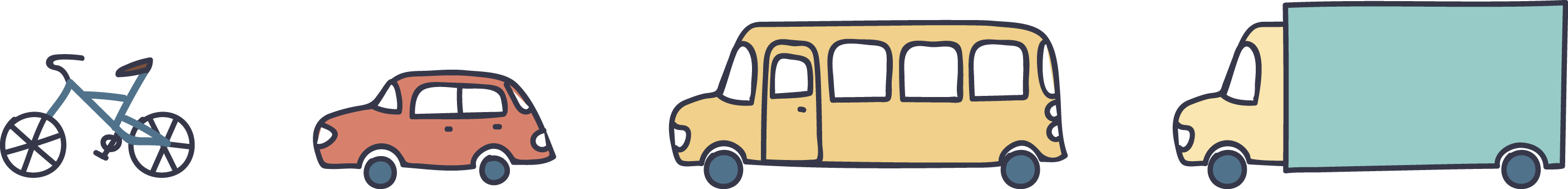 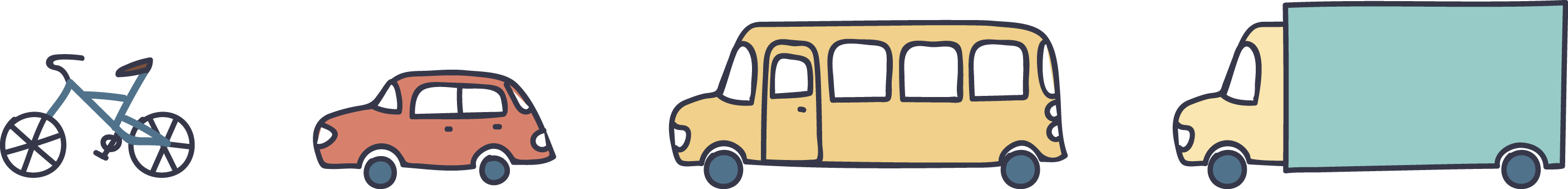 step1
step2
step3
A designer can use default text to simulate what text would look like. If it is not real text.
A designer can use default text to simulate what text would look like. If it is not real text.
A designer can use default text to simulate what text would look like. If it is not real text.
在此添加本页标题
这是文字
这是文字
01
03
A designer can use default text to simulate what text would look like.
A designer can use default text to simulate what text would look like.
这是文字
这是文字
04
02
A designer can use default text to simulate what text would look like.
A designer can use default text to simulate what text would look like.
添加标题
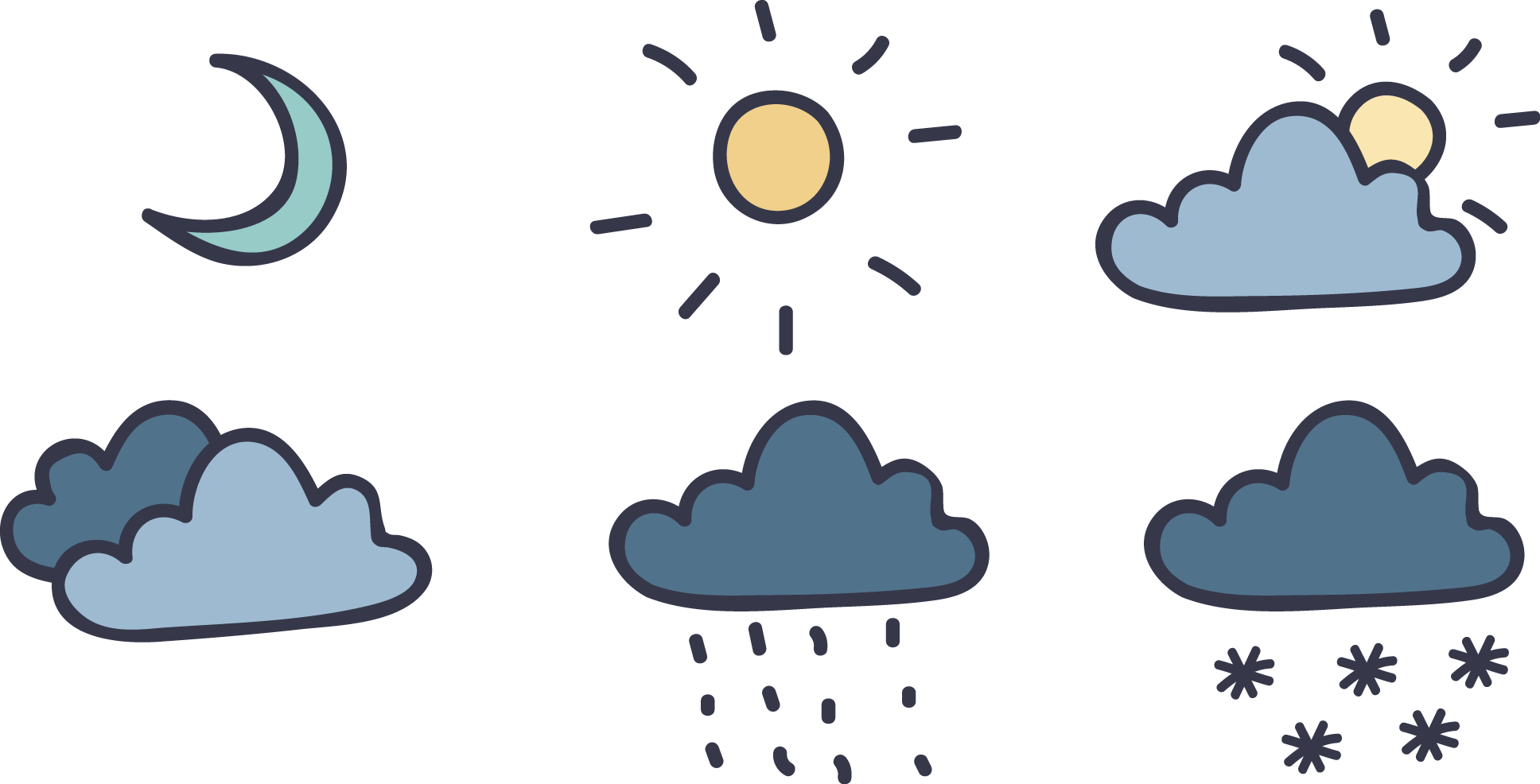 A designer can use default text to simulate what text would look like. If it is not real text. A designer can use default text to simulate what text would look like. If it is not real text. 
A designer can use default text to simulate what text would look like. If it is not real text.
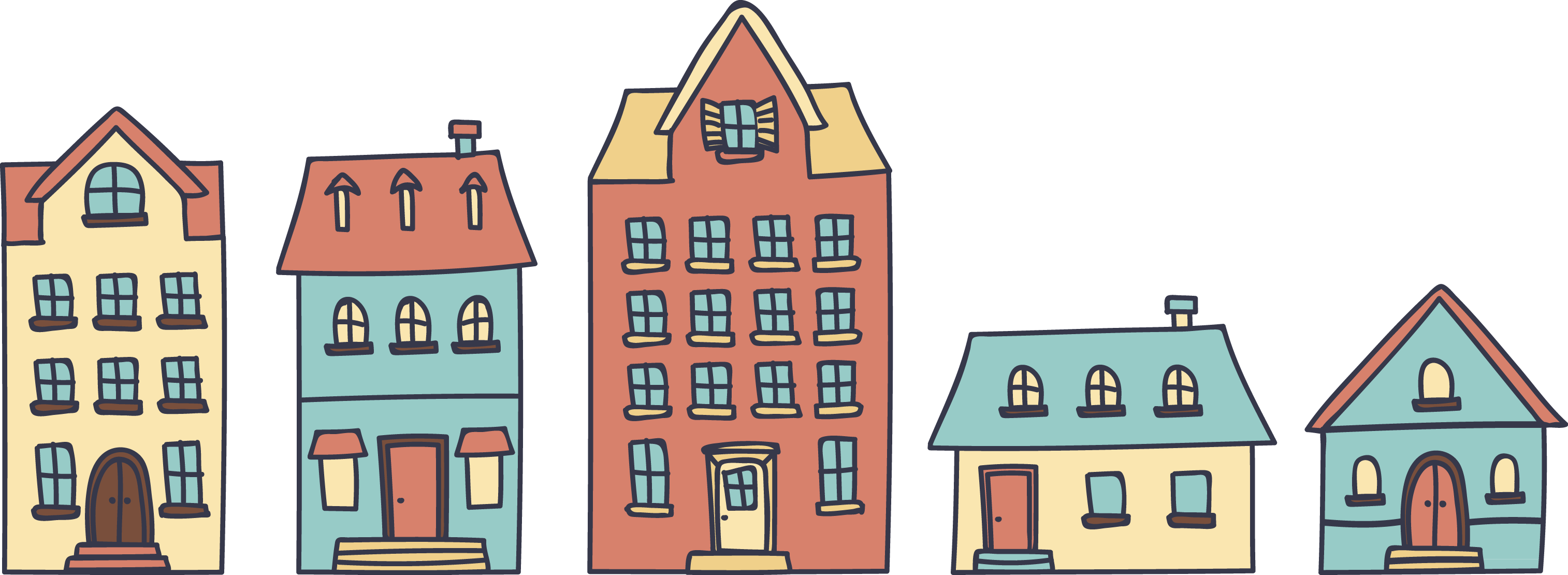 [Speaker Notes: https://pixabay.com/zh/photos/download/teddy-bear-620761_1280.jpg?attachment
https://pixabay.com/zh/photos/download/doll-200759_1280.jpg?attachment
https://pixabay.com/zh/photos/download/teddy-164932_1280.jpg?attachment
https://pixabay.com/zh/photos/download/sheep-719487_1280.jpg?attachment
https://pixabay.com/zh/photos/download/luigi-559832_1280.jpg?attachment
https://pixabay.com/zh/photos/download/love-275290_1280.jpg?attachment
https://pixabay.com/zh/photos/download/warrior-498250_1280.jpg?attachment]
感谢您的聆听
xiazaii
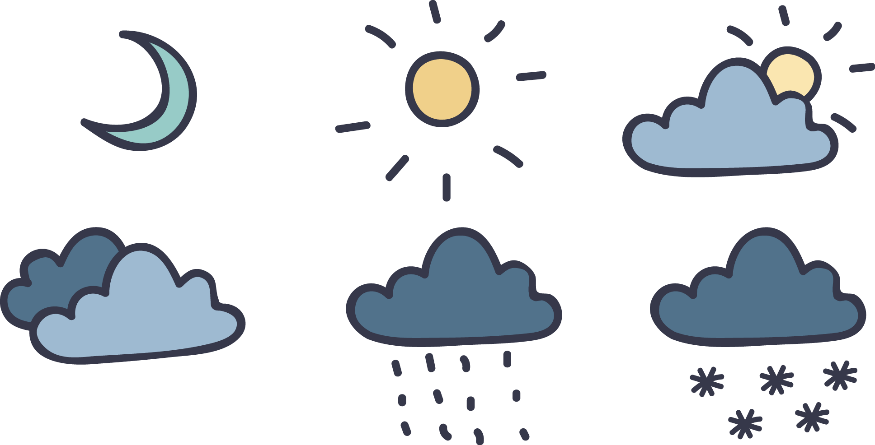 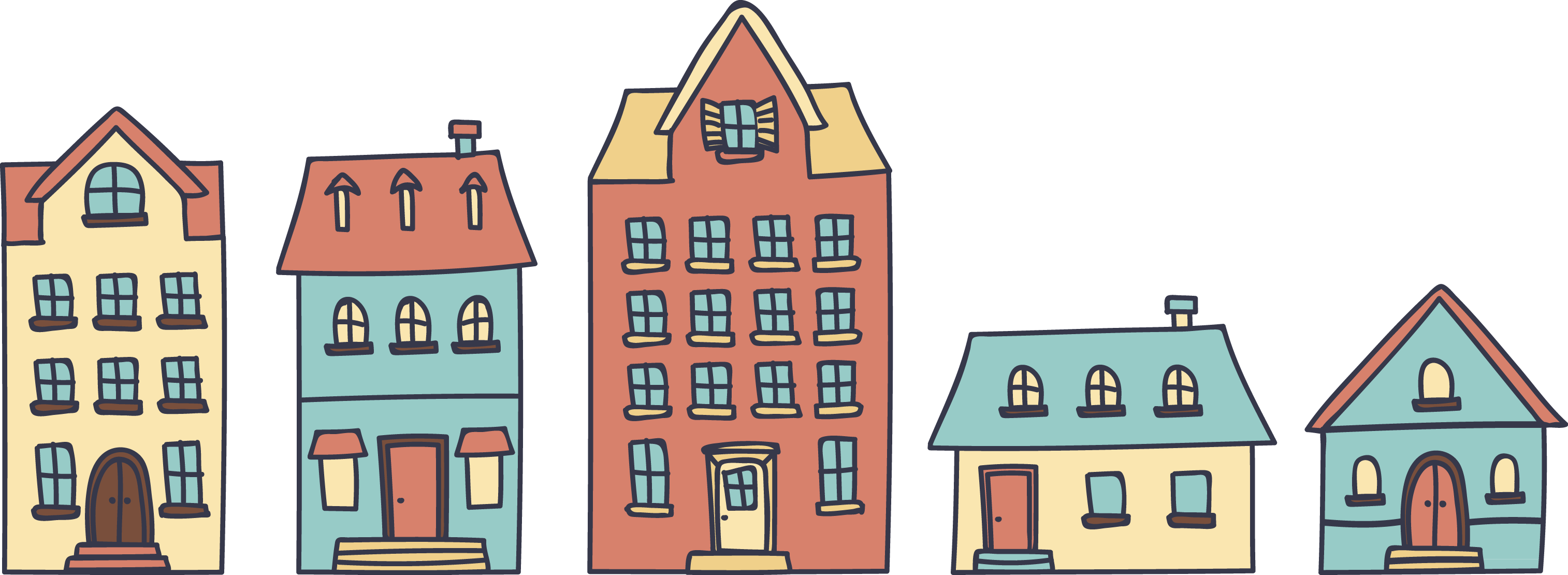 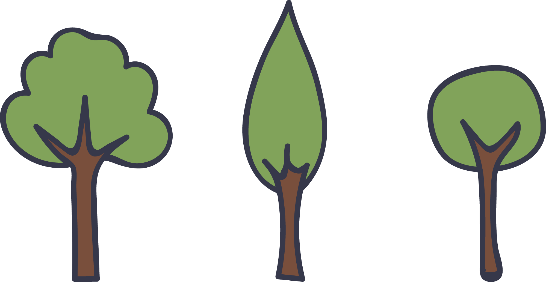 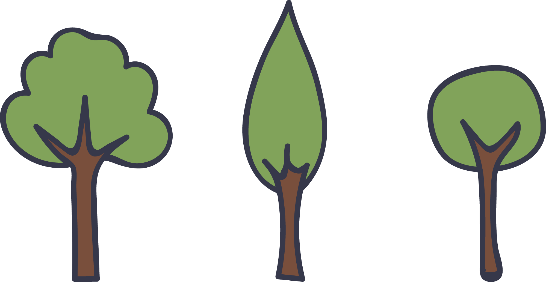